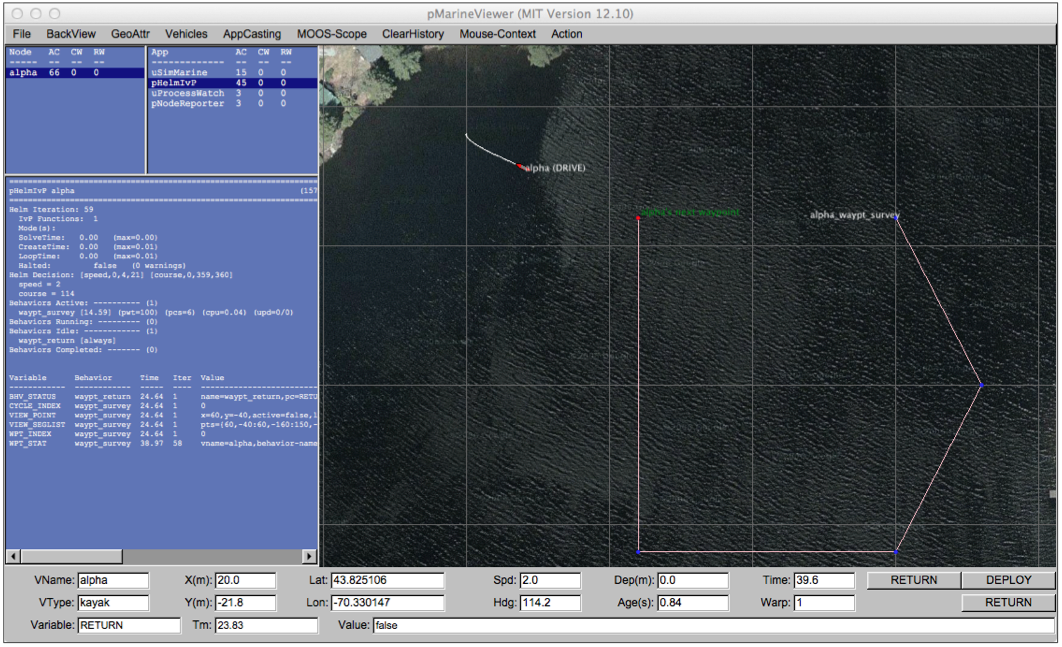 pMarineViewer
MOOSDB
uFldTagManager
User
Other Apps
pShare
FLAG_GRAB_REQUEST
Shoreside
FLAG_GRAB_REPORT
WiFi
WiFi
Vehicles
pShare
pShare
MOOSDB
MOOSDB
pHelmIvP
iJoyStick
pNodeReporter
pNodeReporter